ISTITUTO COMPRENSIVO VIA NOVARIA - VILLANTERIO Via Novaria, 3 - 27019 VILLANTERIO  (PV)Tel. 0382/974008   Fax 0382/967033e-mail Segreteria: pvic813007@istruzione.ite-mail Dirigente Scolastico: dirigente.icvillanterio@gmail.com
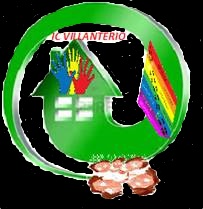 Rapporto  INVALSI 2018-2019
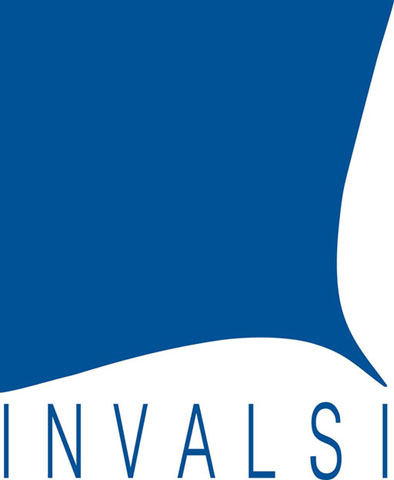 Anno scolastico 2018-2019
Classe 2^ Primaria
Classe Seconda Primaria
Italiano Punteggi generali - Classi
Italiano Punteggi generali - Classi
Classe Seconda Primaria
Matematica Punteggi generali - Classi
Matematica Punteggi generali - Classi
Incidenza della variabilità - Italiano
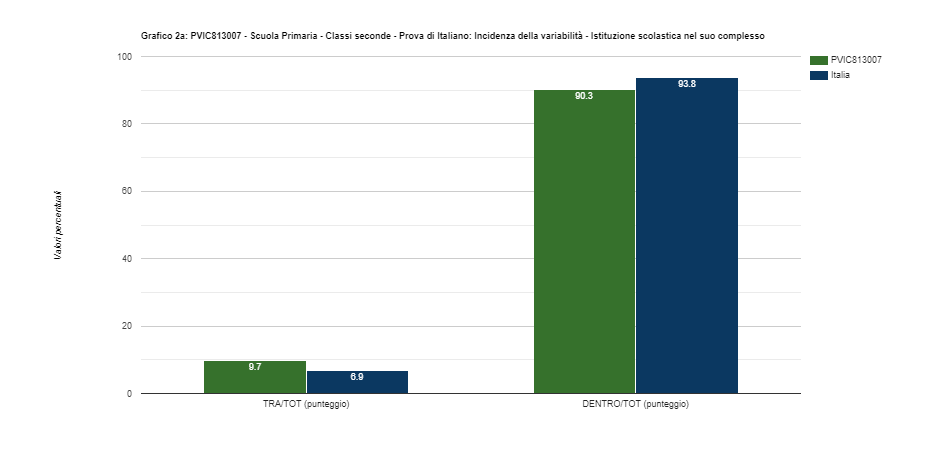 Incidenza della variabilità - Matematica
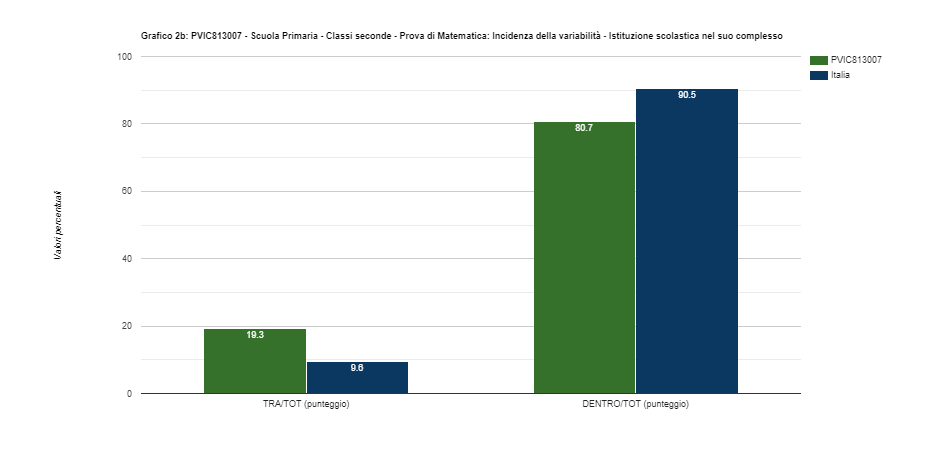 Anno scolastico 2018-2019
Classe 5^ Primaria
Classe Quinta Primaria
Italiano Punteggi generali - Classi
Italiano Punteggi generali - Classi
Classe Quinta Primaria
Matematica – Punteggi generali - Classi
Matematica – Punteggi generali - Classi
Classe Quinta Primaria – Inglese Reading
Inglese Reading – Punteggi generali - Classi
Inglese Reading – Punteggi generali - Classi
Classe Quinta Primaria – Inglese Listening
Inglese Listening – Punteggi generali - Classi
Inglese Listening – Punteggi generali - Classi
Incidenza della variabilità - Italiano
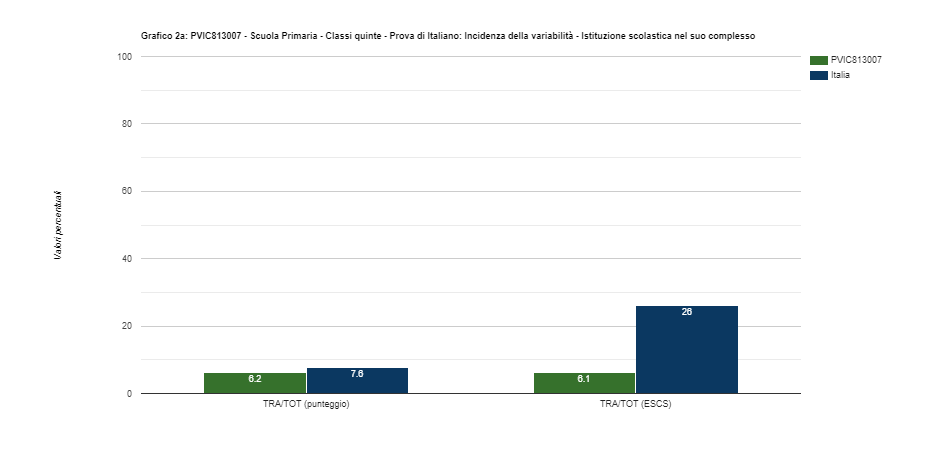 Incidenza della variabilità - Matematica
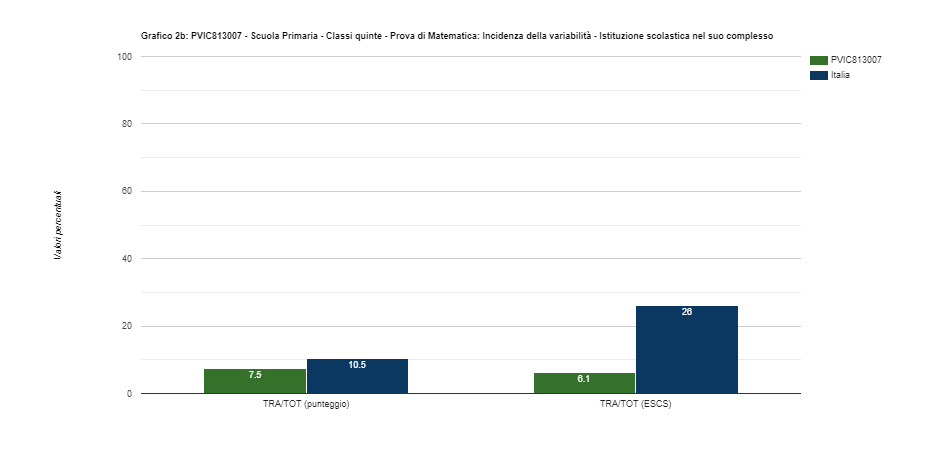 Incidenza della variabilità – Inglese reading
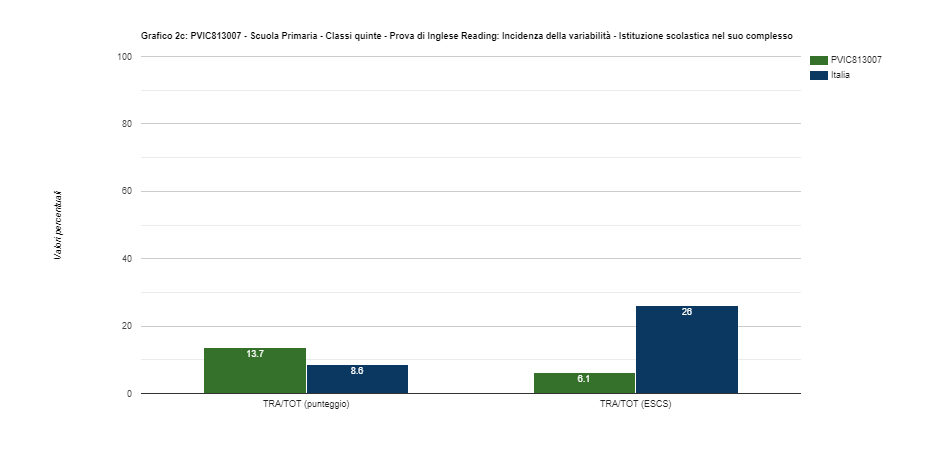 Incidenza della variabilità – Inglese listening
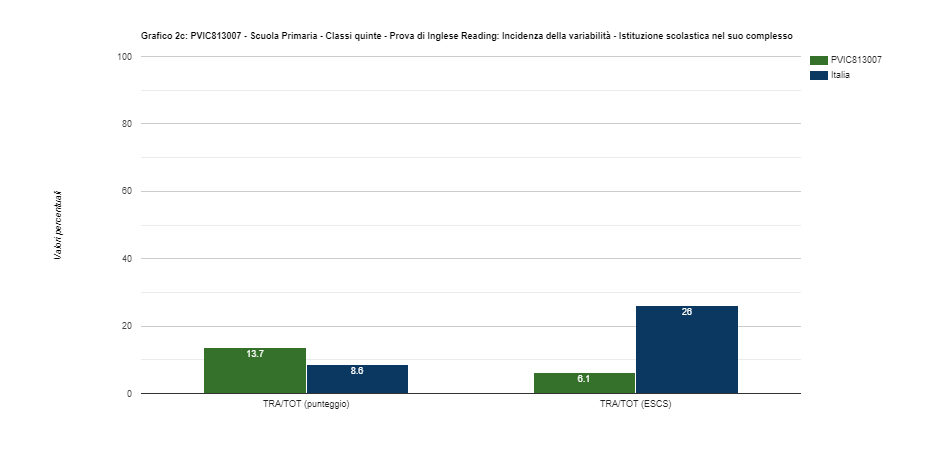 Anno scolastico 2018-2019
Classe 3^ Secondaria
Classe Terza Secondaria di 1° grado
Italiano Punteggi generali - Classi
Italiano Punteggi generali - Classi
Classe Terza Secondaria di 1° grado
Matematica Punteggi generali - Classi
Matematica Punteggi generali - Classi
Classe Terza Secondaria di 1° grado
Inglese Reading Punteggi generali - Classi
Inglese Reading Punteggi generali - Classi
Classe Terza Secondaria di 1° grado
Inglese Listening Punteggi generali - Classi
Inglese Listening Punteggi generali - Classi
Incidenza della variabilità
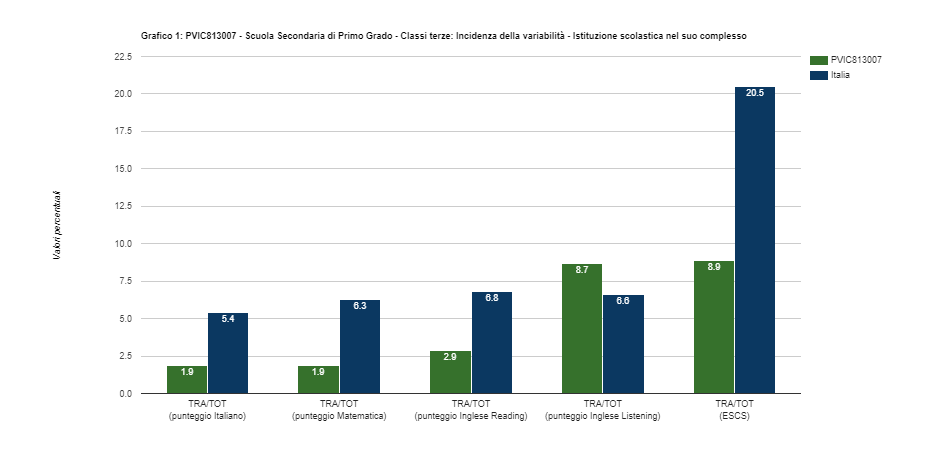